VOIX ET PERCEPTION DE SOI
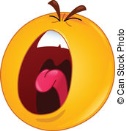 Formation à Saintes 
 19 novembre 2018
Laetitia HAUQUIN
INTRODUCTION
Intervention Mr RAMBAUD 9h/9h30
Pourquoi ce stage? 

Tour de table : 9h30/9h45
Présentation
Ce que je viens chercher
MOI ET MA VOIX
Cercle des prénoms et comment je me sens dans ma voix en avançant vers le centre du cercle enregistrement
En groupe de 4 ou 5, comment je vis et comment je perçois ma voix au quotidien dans mon métier, au quotidien chez moi
Retour en grand groupe, lister les retours + et –
Je m’entends : écoute de sa propre voix en mettant les mains en écran devant soi et écoute des enregistrements des voix. 9h45/10h30 pause
FONCTIONNEMENT DE LA VOIX
Description de la physiologie de la voix, les pathologies 11h/12h
https://youtu.be/ZVIxVgPgIpA
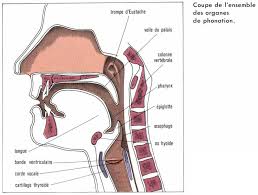 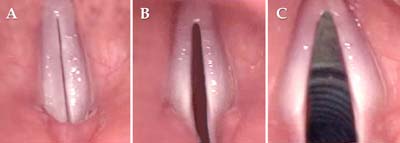 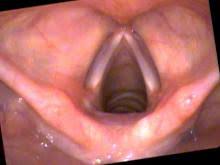 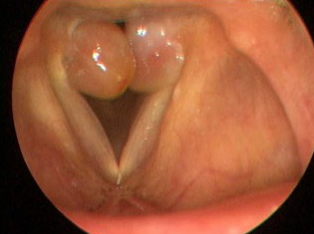 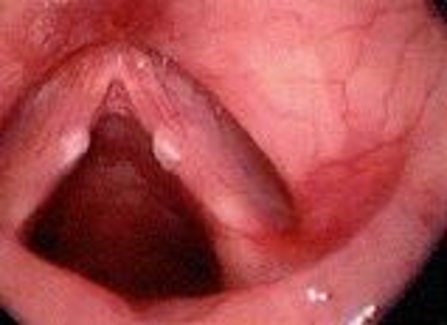 SE SERVIR DE SA VOIX,EXPLORONS
LA RESPIRATION
L’ANCRAGE
LA DECONTRACTION
LA TESSITURE
ÇA RESONNE
14h/15h pause
LA VOIX DANS TOUS SES ETATS
L’INTONATION
En s’exprimant : normal, chuchoter, crier
LES EMOTIONS
Exprimer : colère, surprise, joie, suspicion, grommeler, hilare, menace, outre-tombe, nasale
LA VOIX DYNAMISE UN DISCOURS
Lent, recto-tono, enjoué, accentué
MESSAGE NON VERBAL, UNE ÉCONOMIE
Passer des infos sans parler
POSER SA VOIX 
En position statique puis dans le mouvement
15h20/16h
MES SOLUTIONS VOCALES EN CAS DE STRESS
Les habitudes de chacun, tour de table
Sophro : séance de gestion du stress
Brouhaha, colère, présence vocale , réaction des élèves/ajustements, pause/ idem ce qui se modifie, x2 /mes ressources

BILAN
16h/17h
PROJETONS NOUS
OBSERVATION ET ANALYSE 
mes habitudes à la maison et en cours

MES ESSAIS, MES TESTS
J2 projet
Temps de chant avec des onomatopées : ressenti face à l’inconnu, le non maîtrisé
Même chant avec support écrit : la rassurance quand on ne sait pas dire
Comment aider l’élève afin qu’il ose s’exprimer en langue étrangère
Jouer à prendre des accents devant ses pairs, jouer à parler charabia, sentiment de soi